Оформление презентации
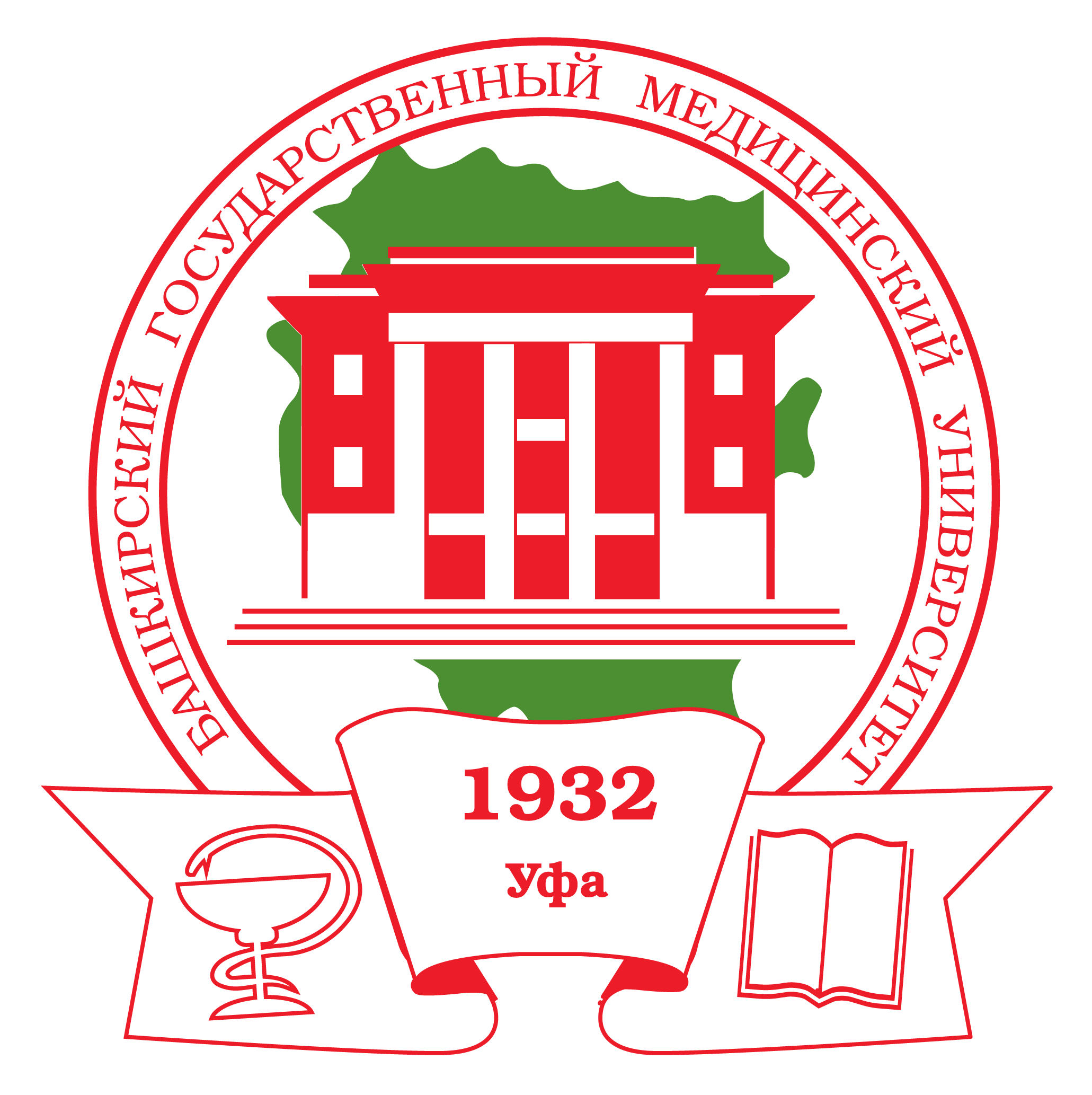 Для каждой лекции – отдельная презентация 
Презентация разделена на части (например, 1.1., 1.2., 1.3.)
Перед каждой новой частью – пустой слайд
В презентации обязательно:
Слайд 1 – название курса
Слайд 2 – номер и название лекции
Слайд 3 – номер и название части лекции

Презентация – это визуальная помощь. На слайдах д.б. представлены опорные пункты, а не текст в книжном стиле
Оформление презентации
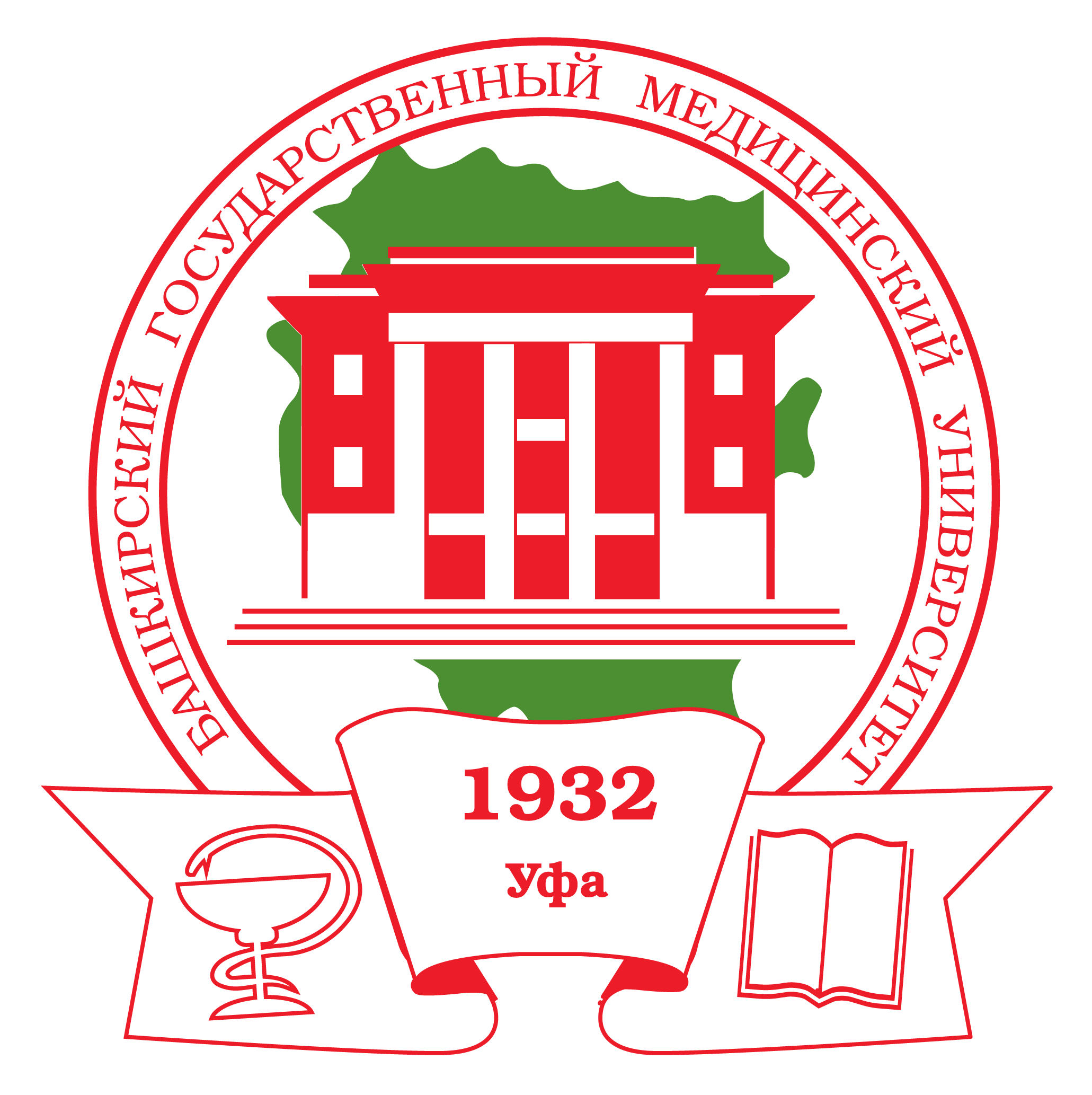 Прежде всего, необходимо скопировать свои слайды в шаблон (можно также создавать слайды в шаблоне с нуля)
Формат 4:3
Фон серый, установленный в шаблоне (R238-G238-B238) 
Логотипов не ставим, в видео будет логотип БГМУ
Правый нижний угол по возможности оставлять свободным – угол закрывается в кадре плечом лектора; низ слайда тоже оставляем свободным, он отрезается в монтаже
Поля слева и справа – 5% от ширины слайда
Заголовки и текст – в разных блоках на слайде
Оформление презентации
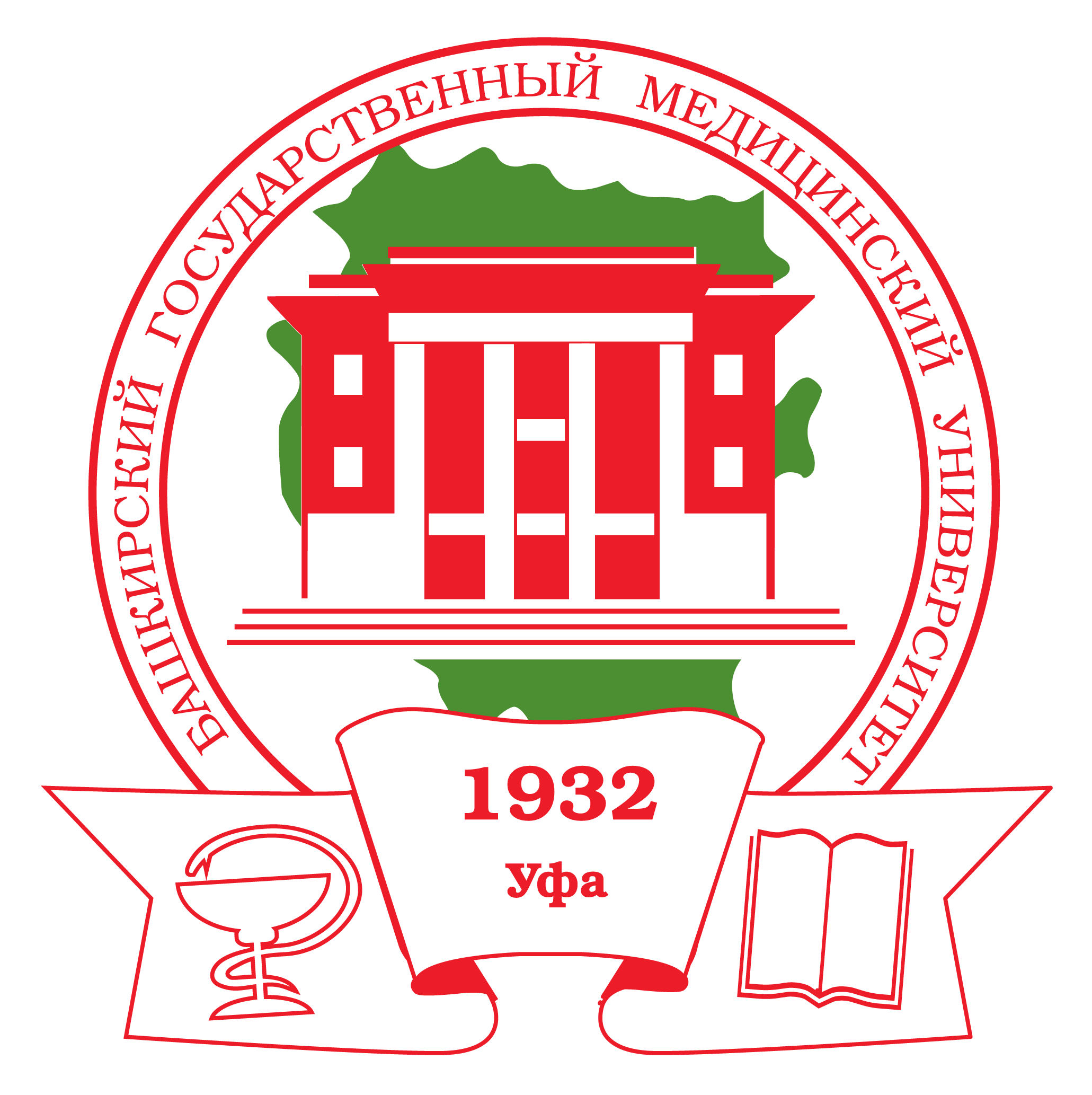 Шрифт HelveticaNeueCyr
Выравнивание текста всегда по левому краю
Заголовки и тексты начинаются на всех слайдах в одной и той же точке (иначе в кадре будут прыгать при перелистывании слайдов)
Размер шрифта – крупный. Заголовок – 32, текст – по умолчанию 24, при необходимости – мельче, но не менее 18
Не использовать тени, подчеркивание
Сам текст слайда – не жирный, не курсив. Жирное начертание используем для выделения важных слов (можно также использовать темно-синий и синий цвет). Курсив – для цитат, примеров и т.п. Подчеркивание не используем!
Оформление презентации
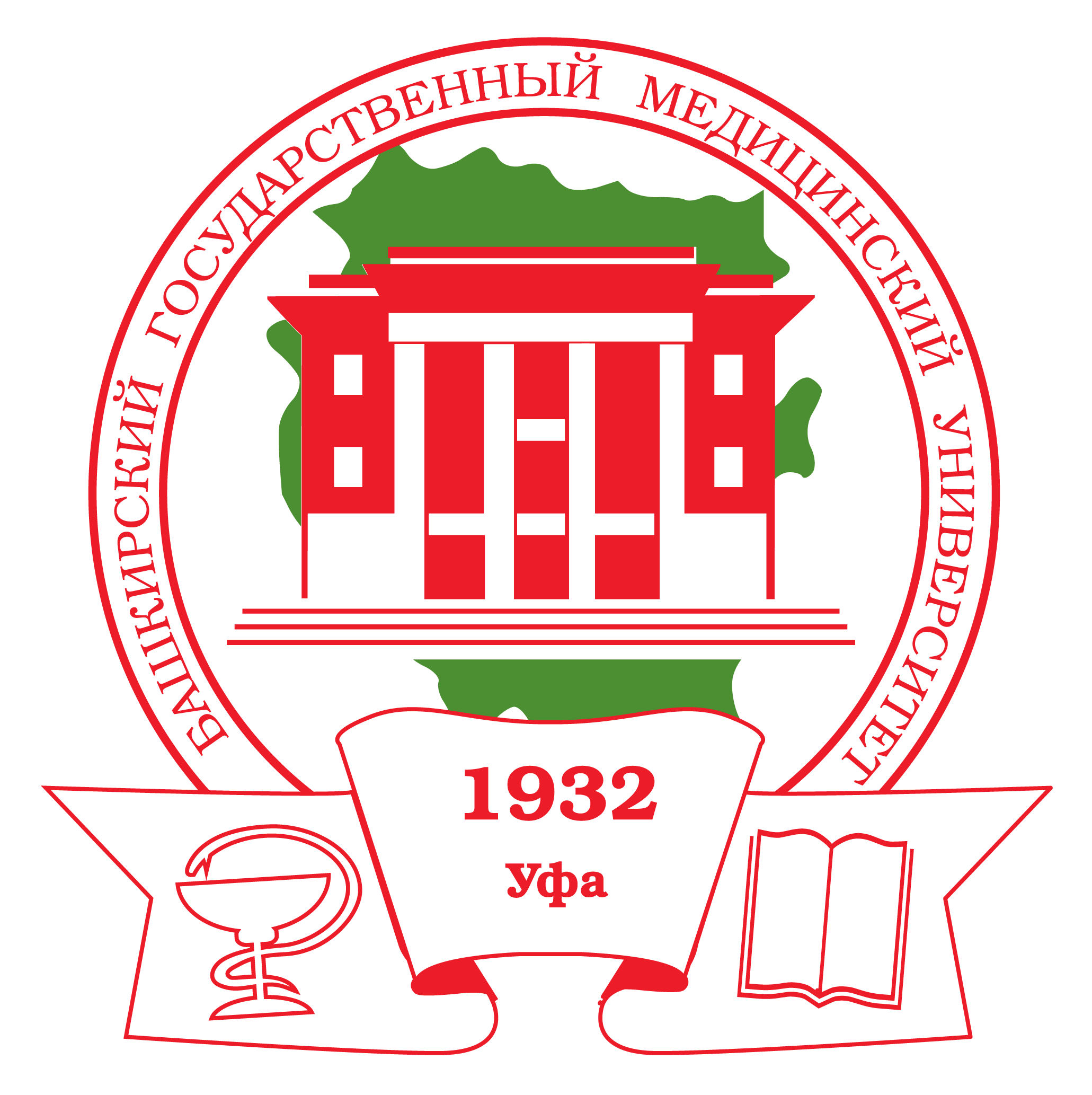 Тире – среднее (–) (не длинное, не дефис (-)!)
Кавычки – ёлочки: «»
Не оставляем в конце строк предлогов и союзов – переносим их на новую строку:
Неправильно: Дайте мне хлеба ссыром
Правильно: Дайте мне хлебас сыром
В конце слайда не ставим точку
Оформление презентации
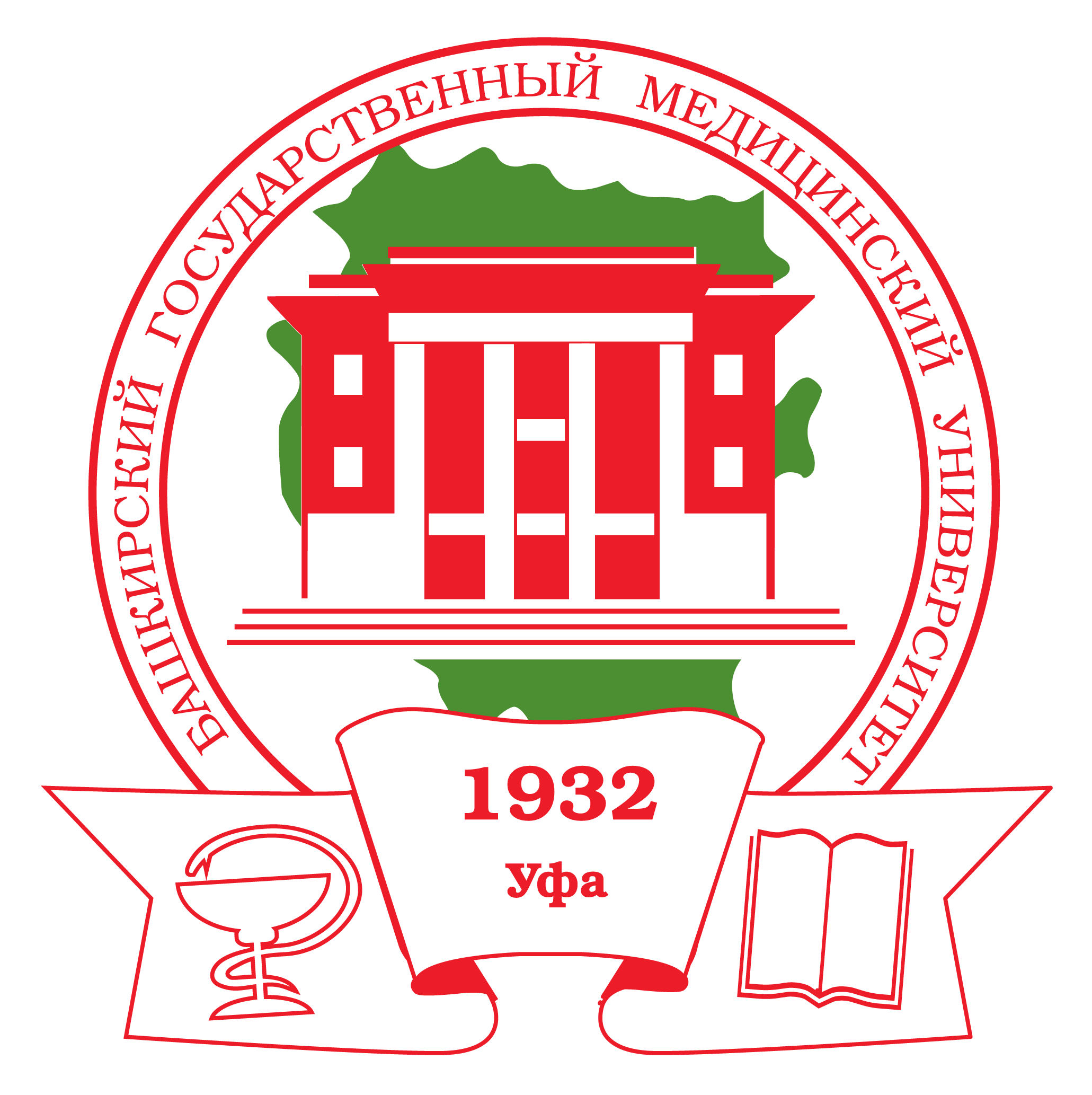 Списки – круглые 
Между пунктами списка расстояние больше, чем между строками пунктов (если нужно, строки разделяем с помощью shift+enter, а пункты – с помощью enter)
В конце пунктов списка не ставим знаков препинания
Многоуровневые списки:
Для каждого уровня:
больше отступ (меню «Абзац»)
другой синий цвет из нашей палитры («Абзац» – «маркеры» – «список» – «цвет»)
можно увеличить/уменьшить интервал между пунктами (меню «Абзац»)
Оформление презентации
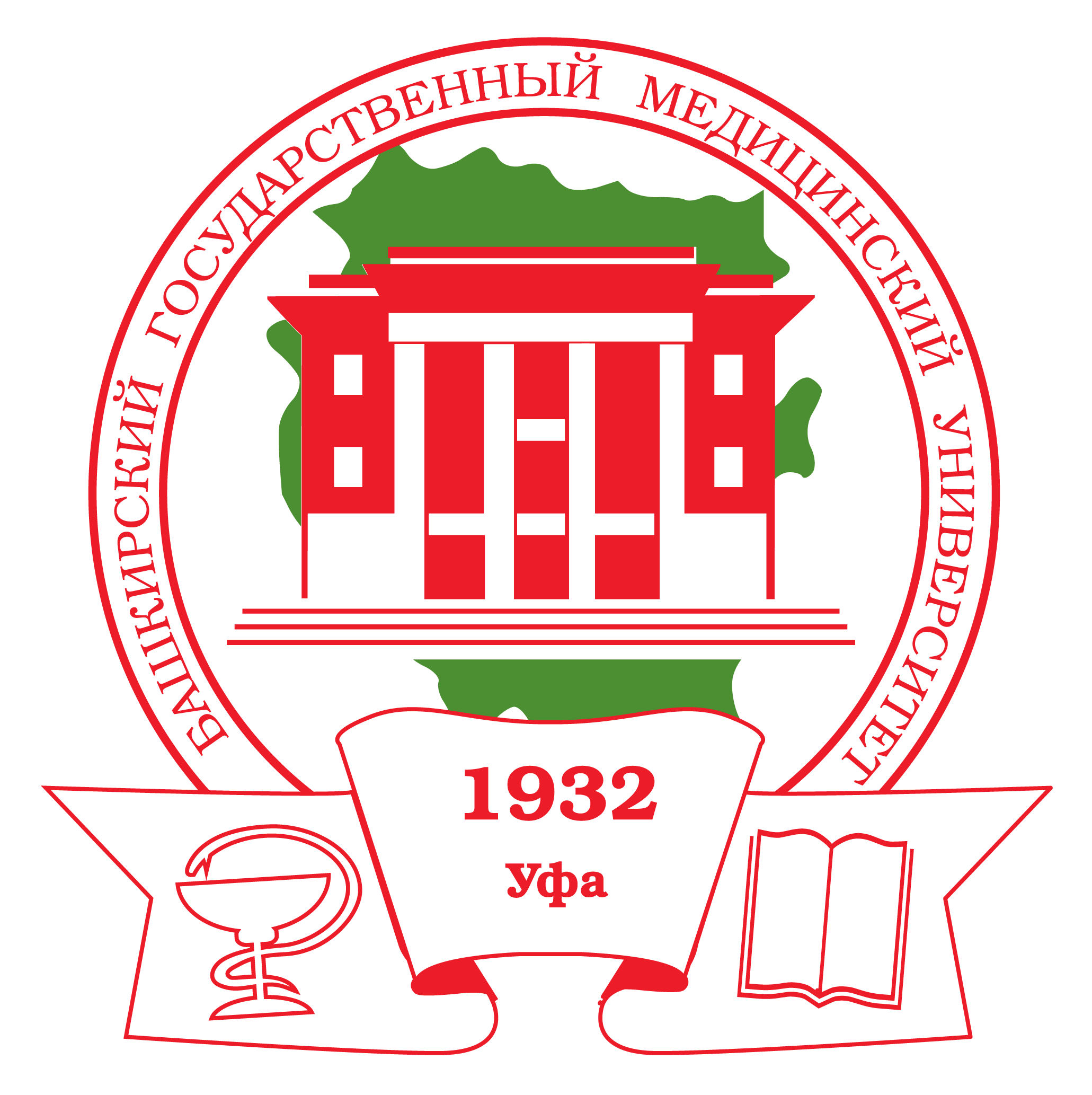 Схемы, таблицы – в форматируемом виде, не в виде картинок
Изображения – крупные, четкие, хорошего качества, без водяных знаков и логотипов
Надписи на изображениях по возможности сделать текстом
Недопустимо использование чужих слайдов
Лучше всего использовать фото и иллюстрации собственного авторства
Изображения для красоты и настроения, иконки – только с сайта pixabay.com или бесплатных аналогов!!! 
Изображения, необходимые для иллюстрации лекционного материала (медицинская тематика), – предпочтительно с wikipedia.org. Не подходят источники типа slideshare, ppt-online и т.п. – сайты-агрегаторы чужих презентаций и картинок
Оформление презентации
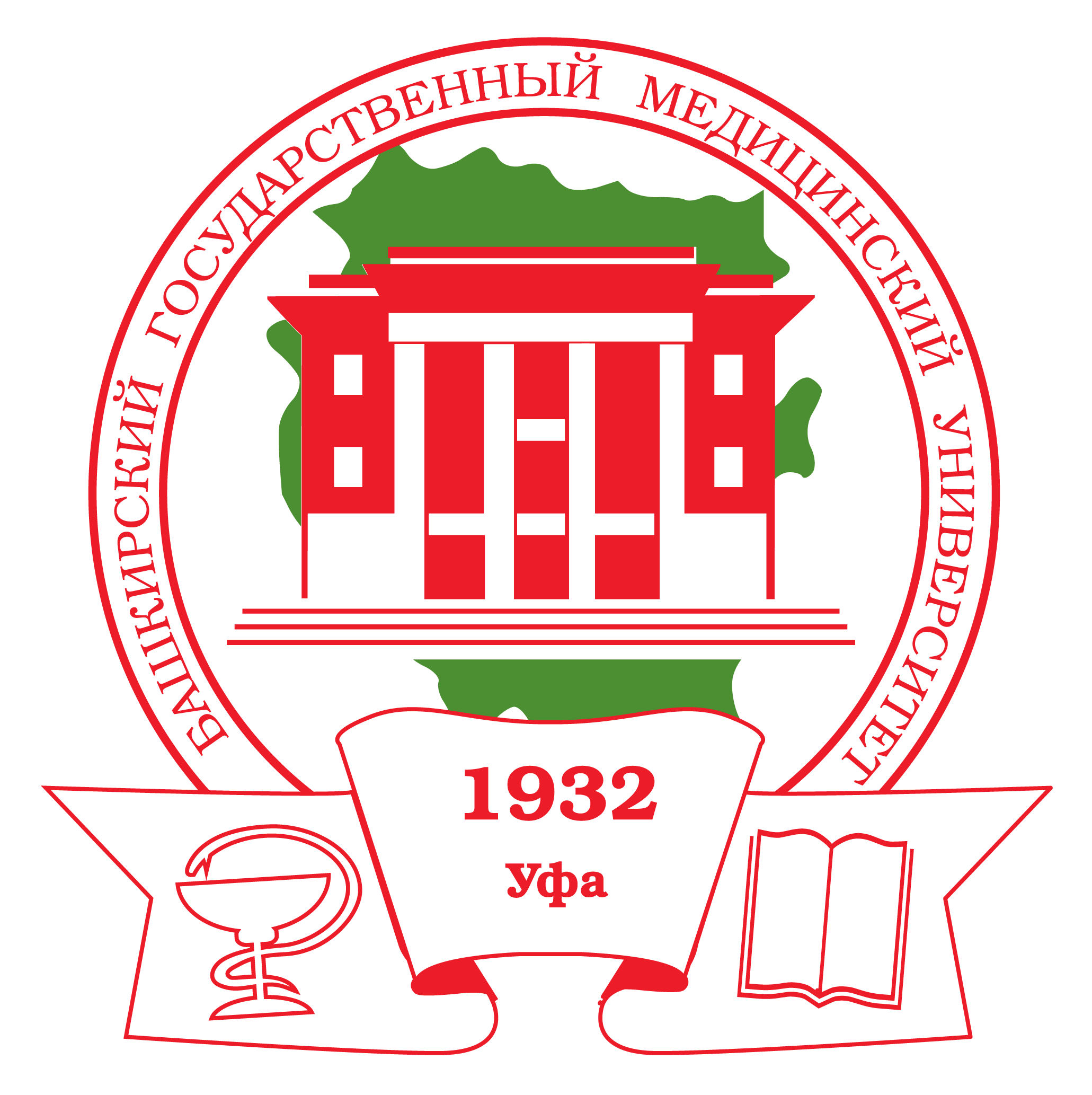 Для всех изображений указать источник (страничку, с которой взята картинка; выходные данные книги или статьи)
Размер шрифта – 10
Ссылка неактивная
На материалы кафедры ссылки давать не обязательно
Например:
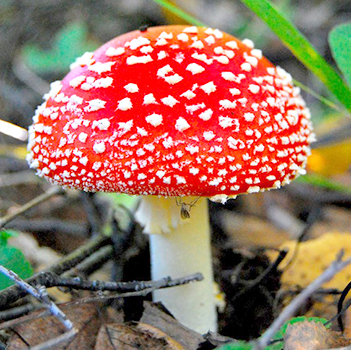 grib-info.ru/spravochnik-gribnika/muxomor-v-lechebnyx-celyax-recepty-narodnoj-mediciny.html
Ссылка не на сайт! Не на саму картинку! Не на яндекс-поиск! Не на гугл-поиск! На страничку!